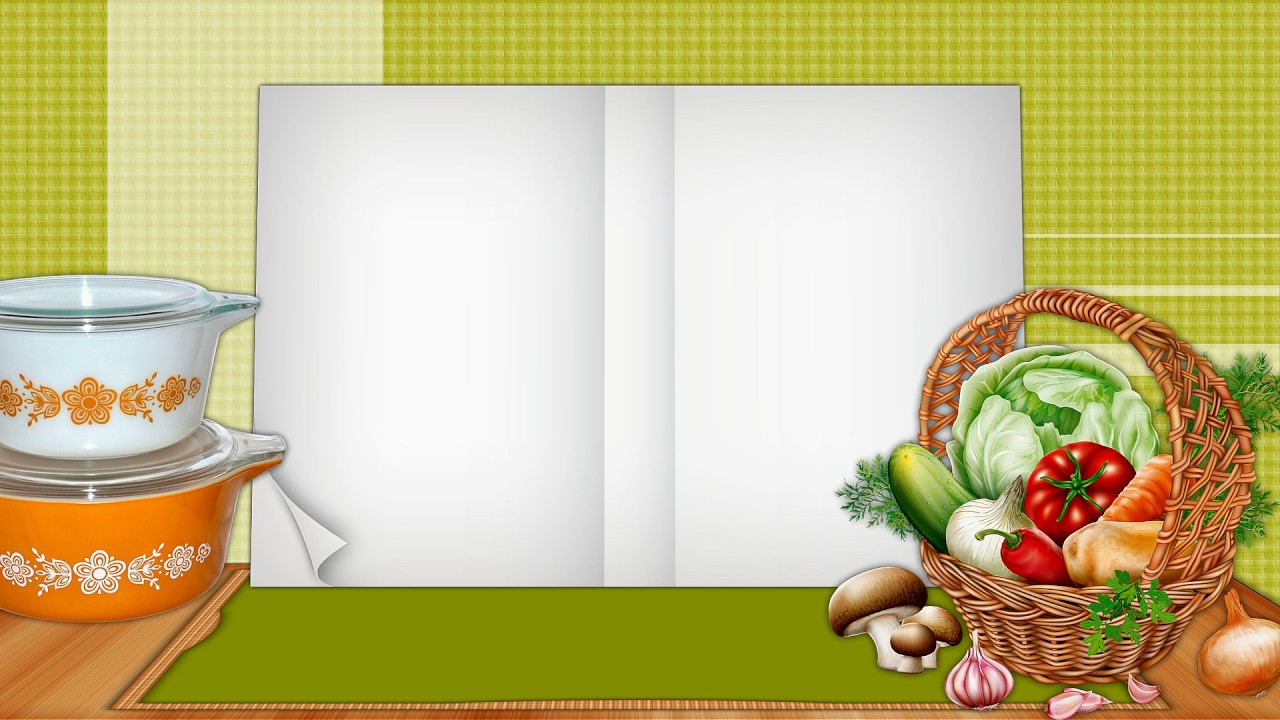 Приготовление поваром столовой  МБОУ «Старогладовская СОШ»
горячего завтрака:
ОТ	и     ДО
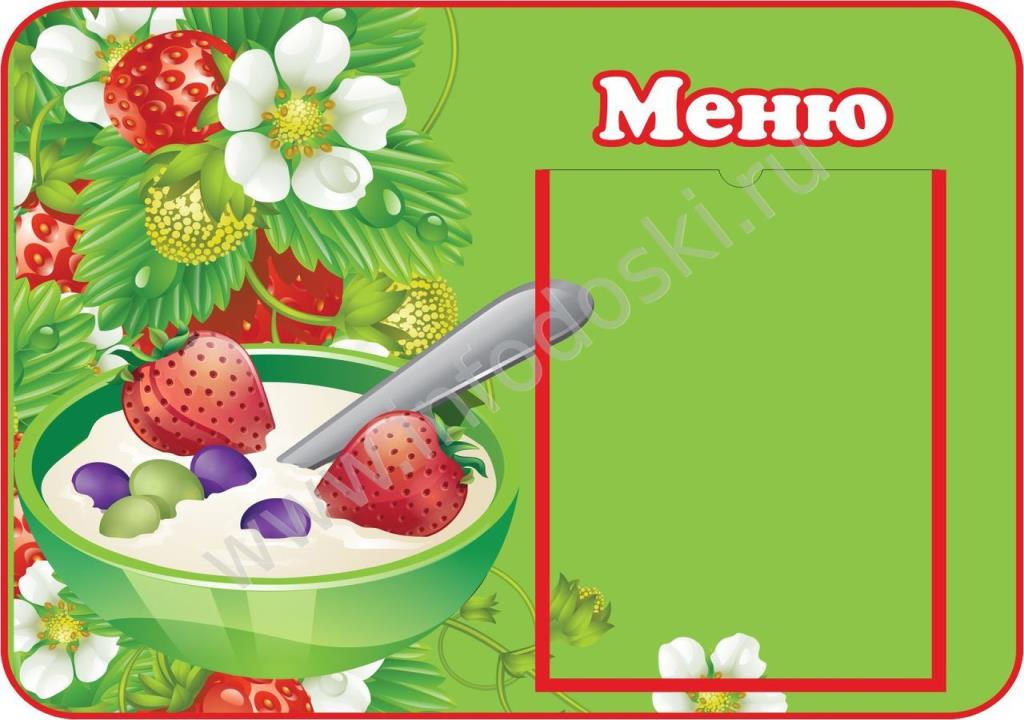 2-й день цикличного меню

завтрак:
- пшенная каша
- чай с лимоном
- масло сливочное
- хлеб пшеничный
- яблоко
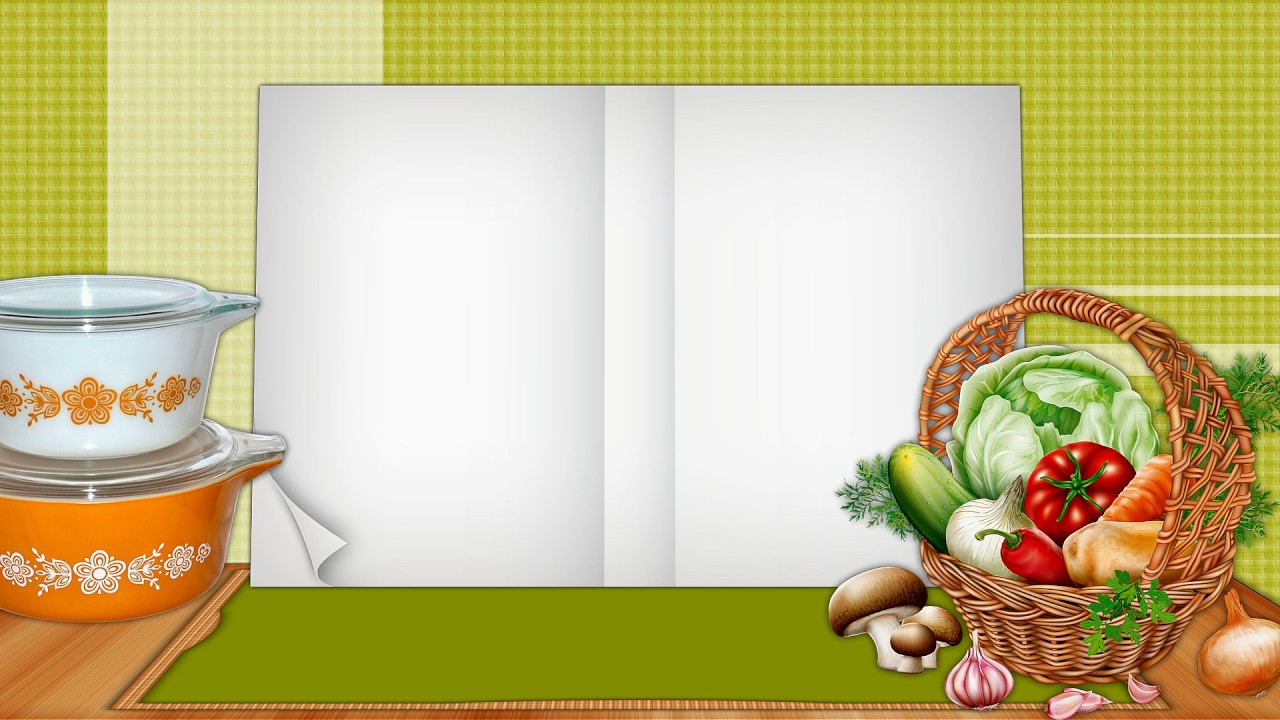 Каша пшенная
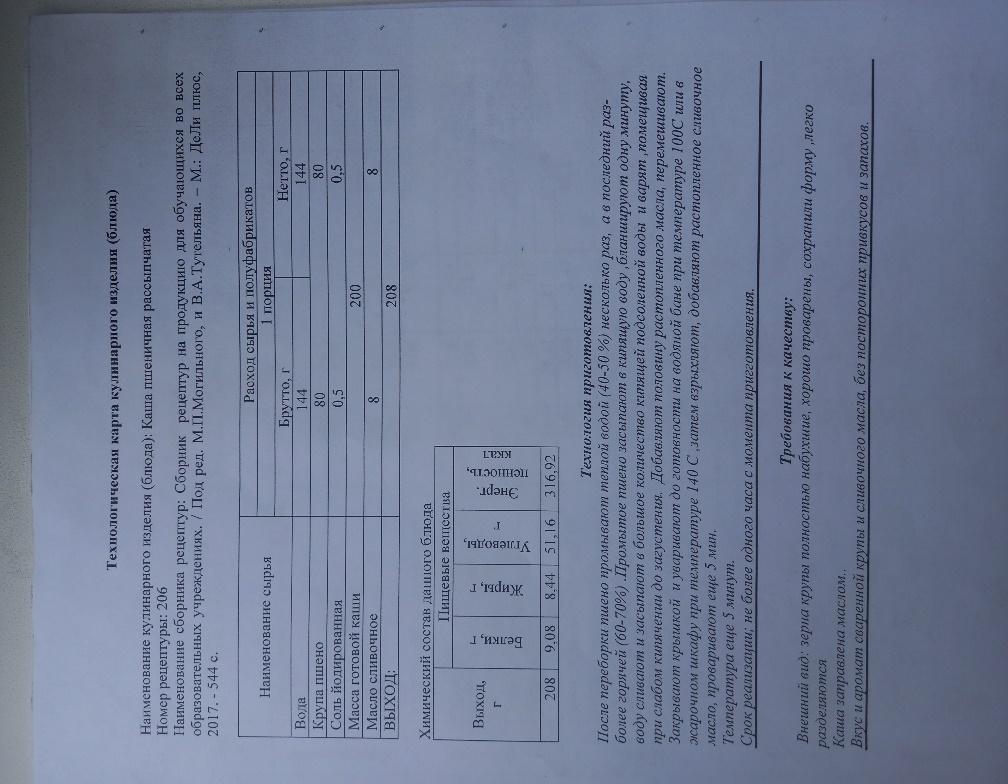 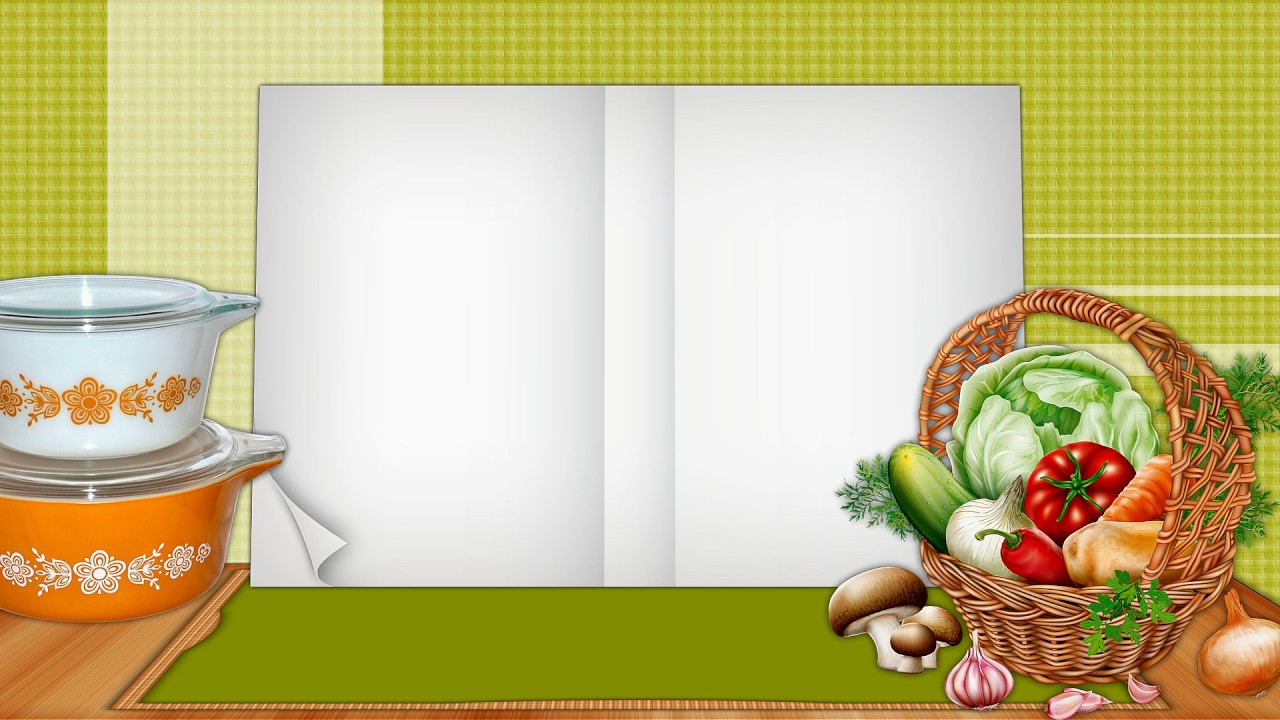 Приготовление каши
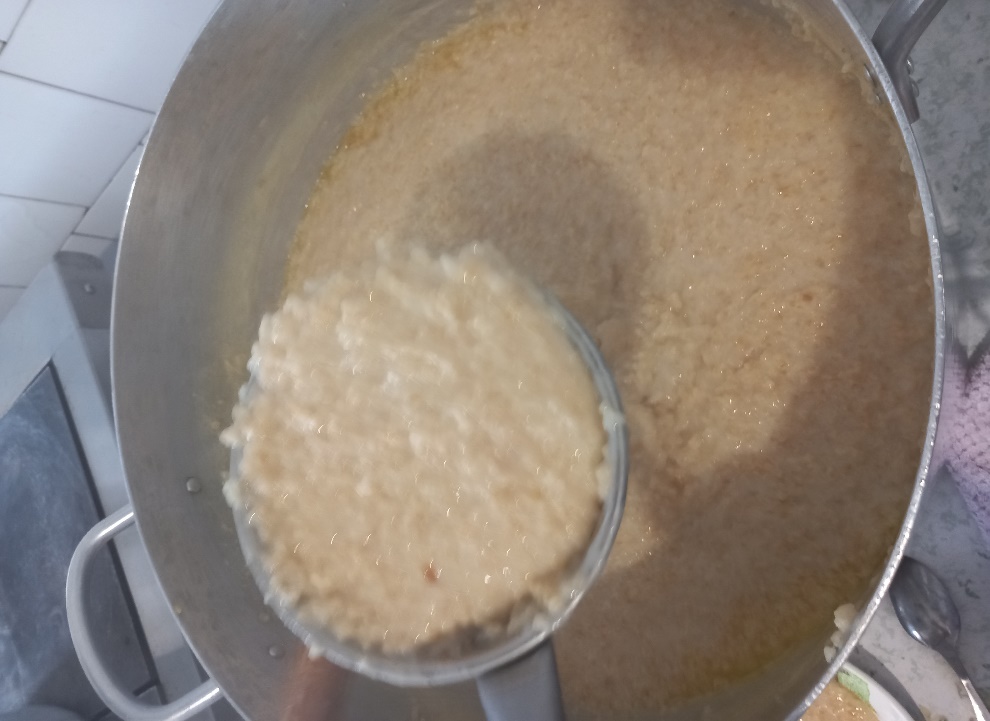 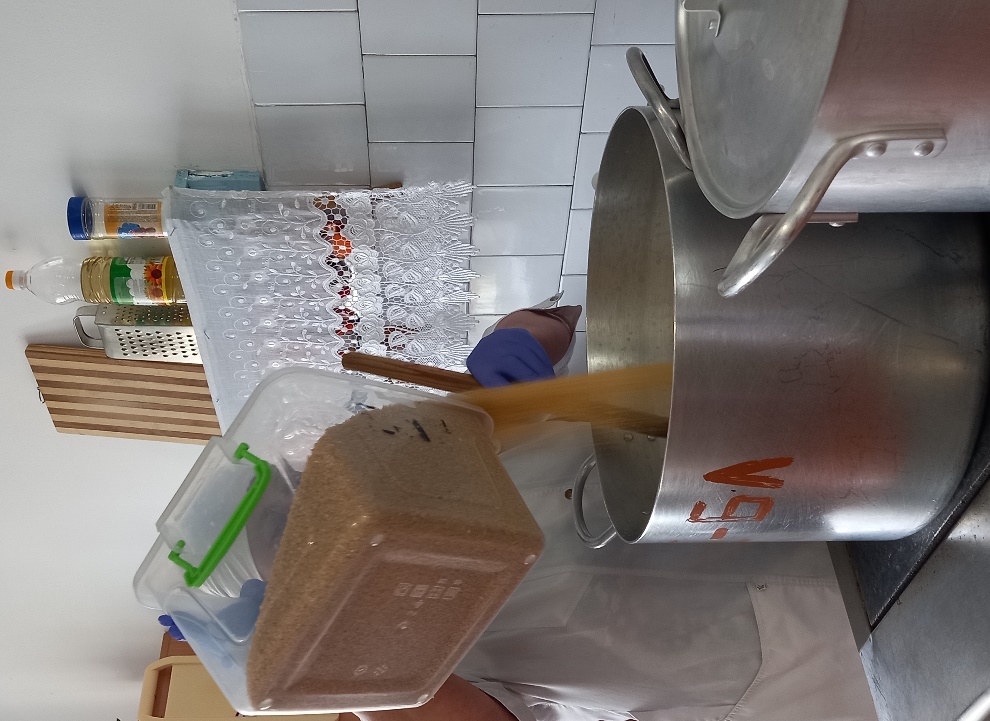 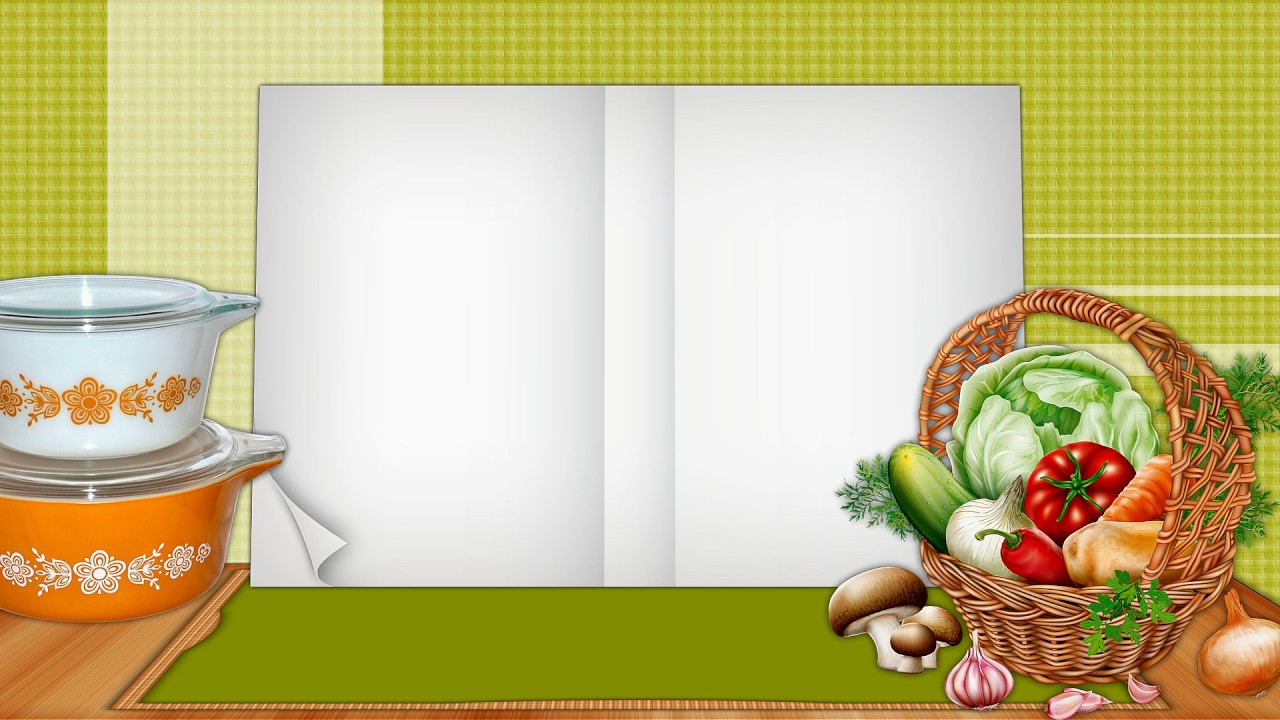 Чай с лимоном
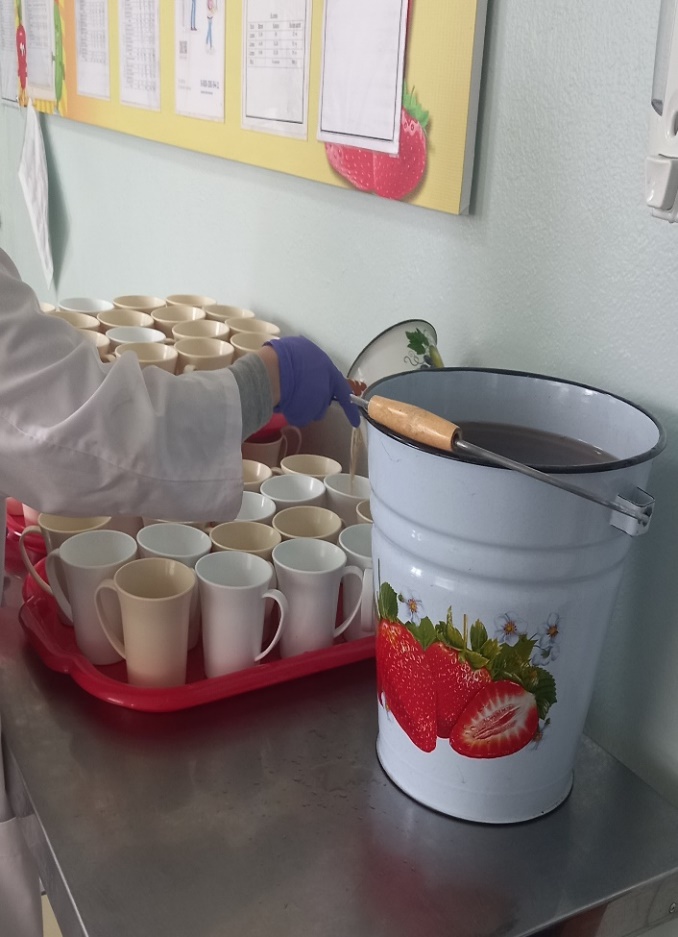 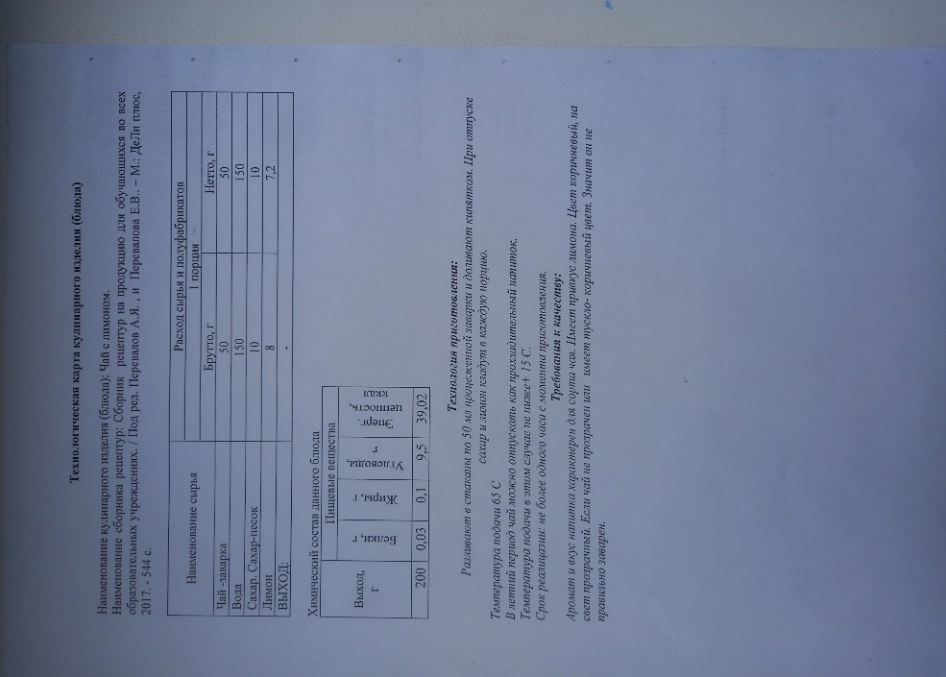 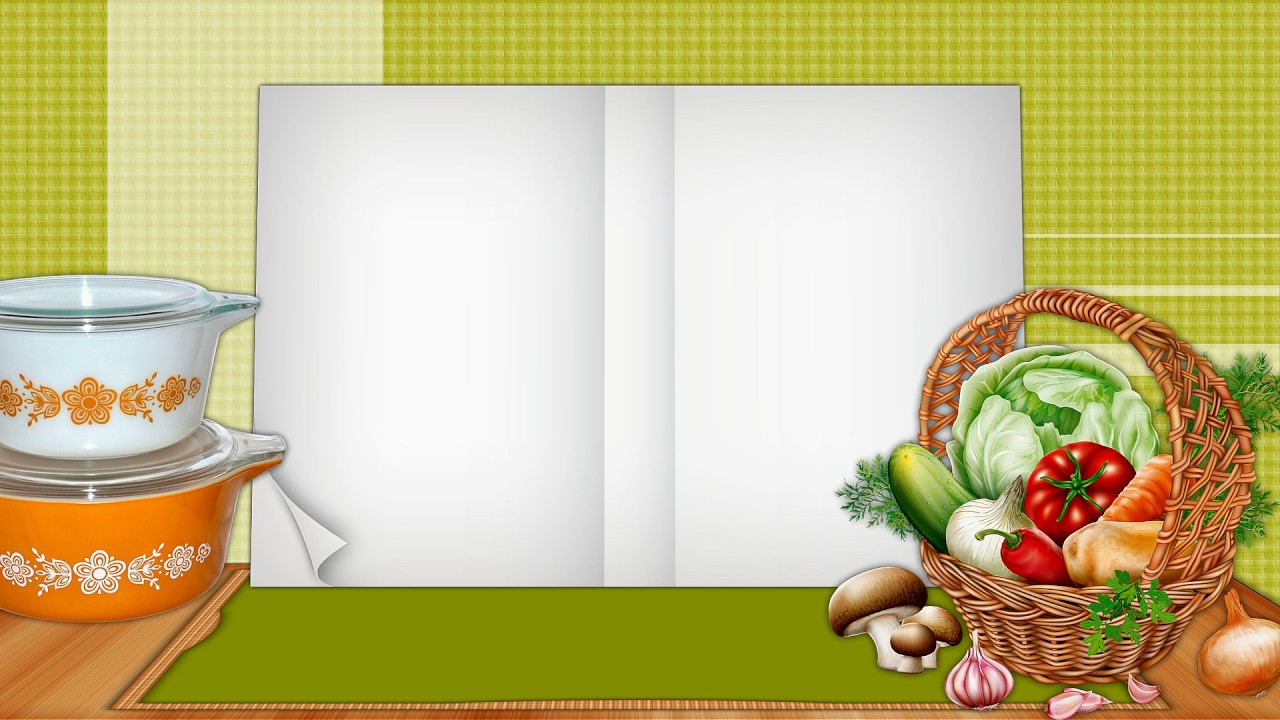 Хлеб пшеничный
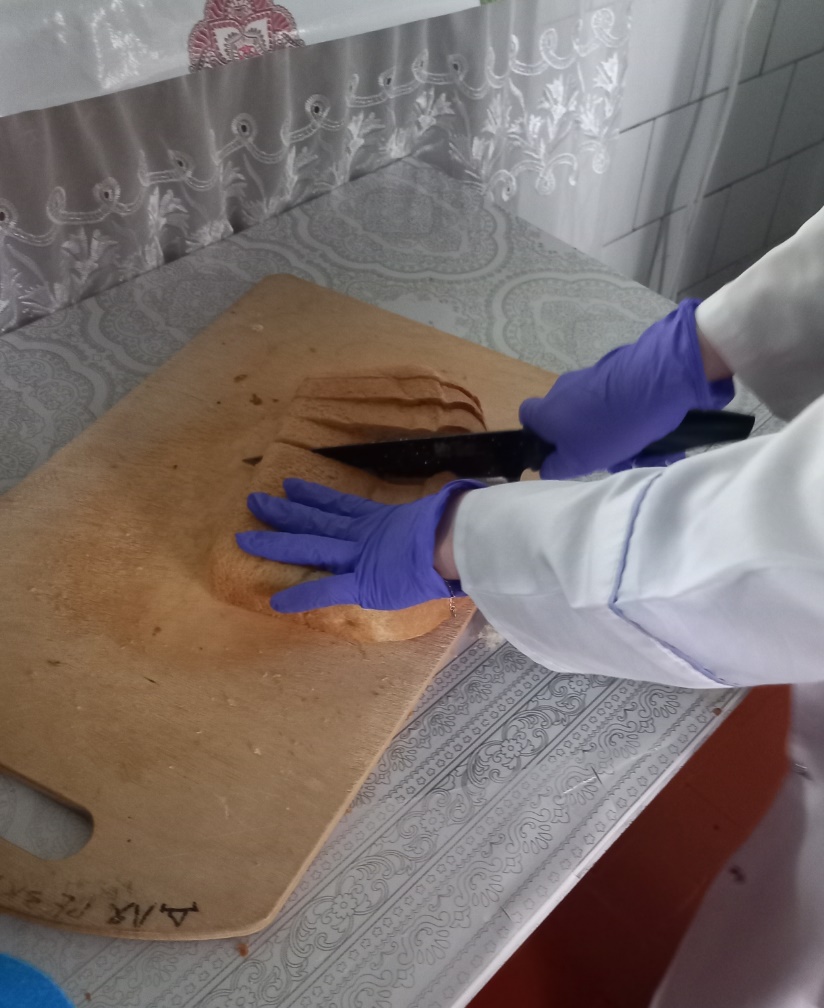 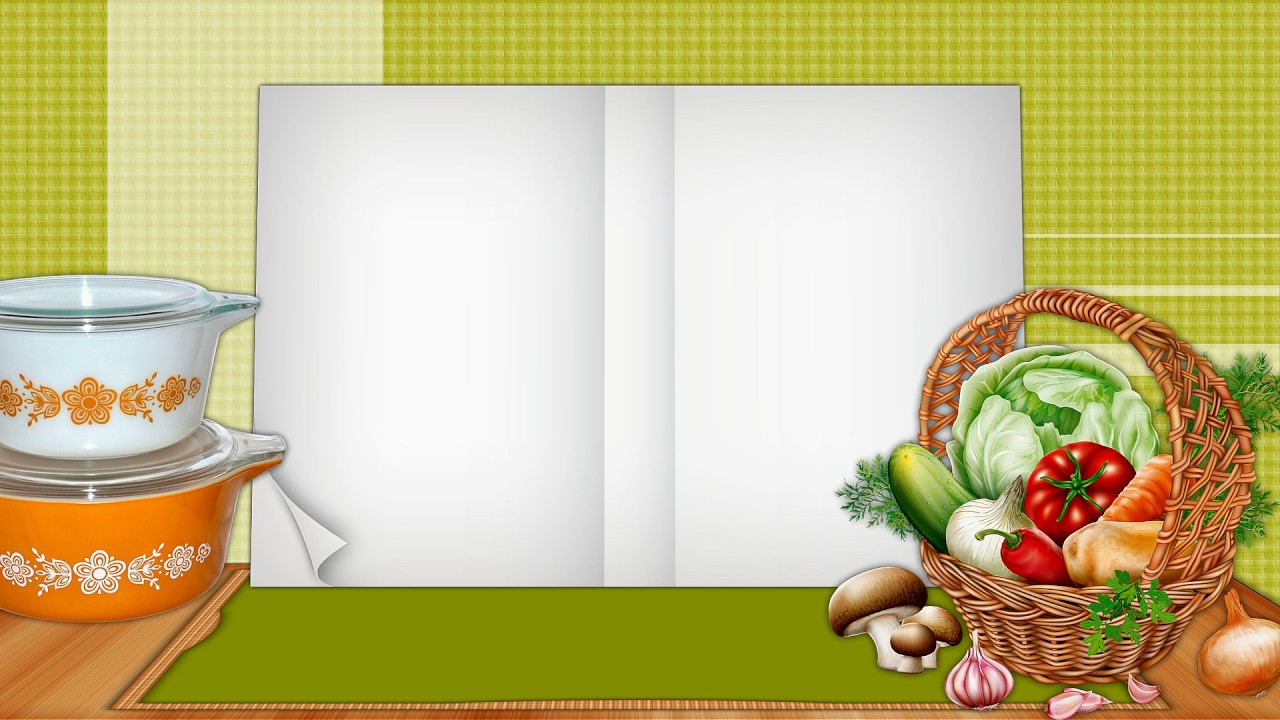 Приятного аппетита
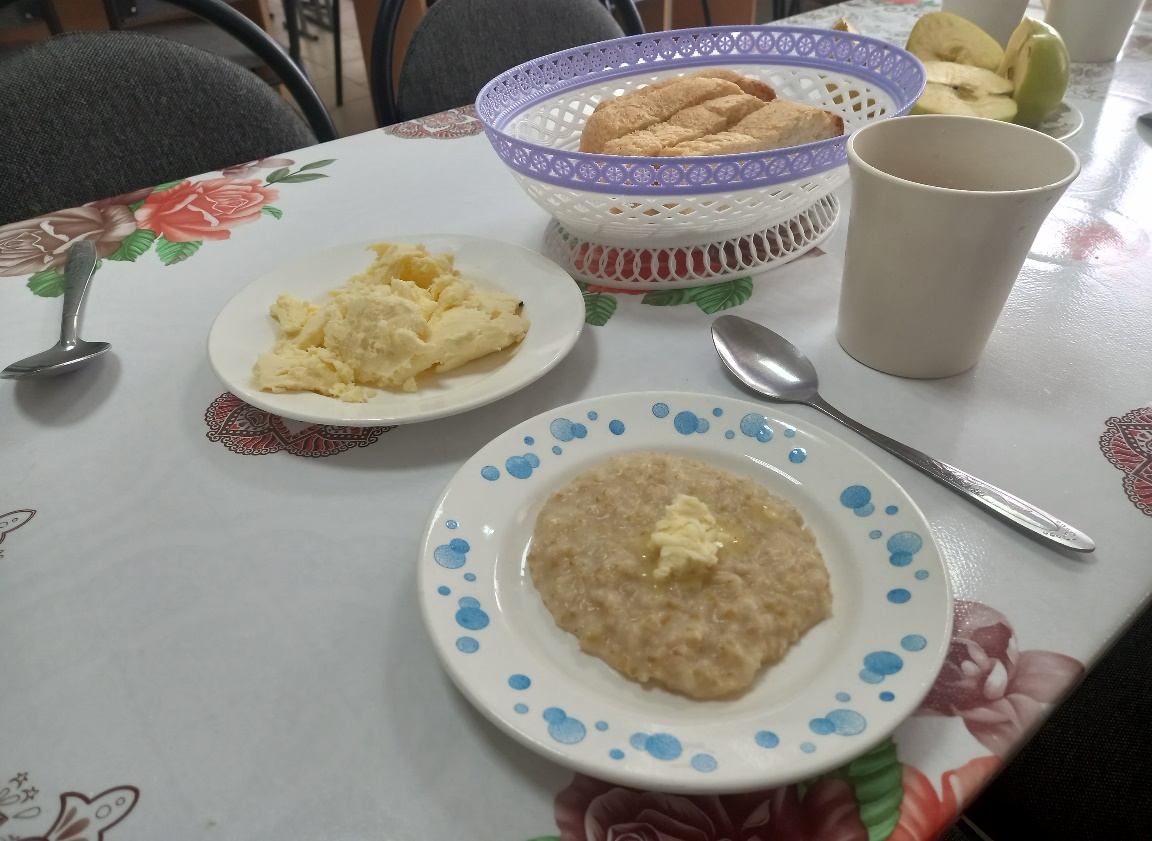